Классный руководитель – ключевая фигура в воспитательном процессе.
Из опыта работы классного руководителя.
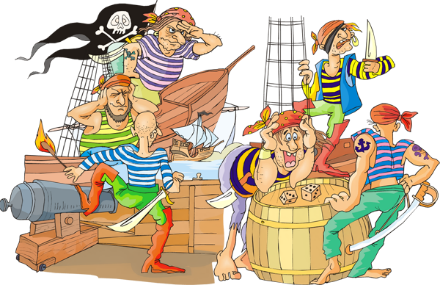 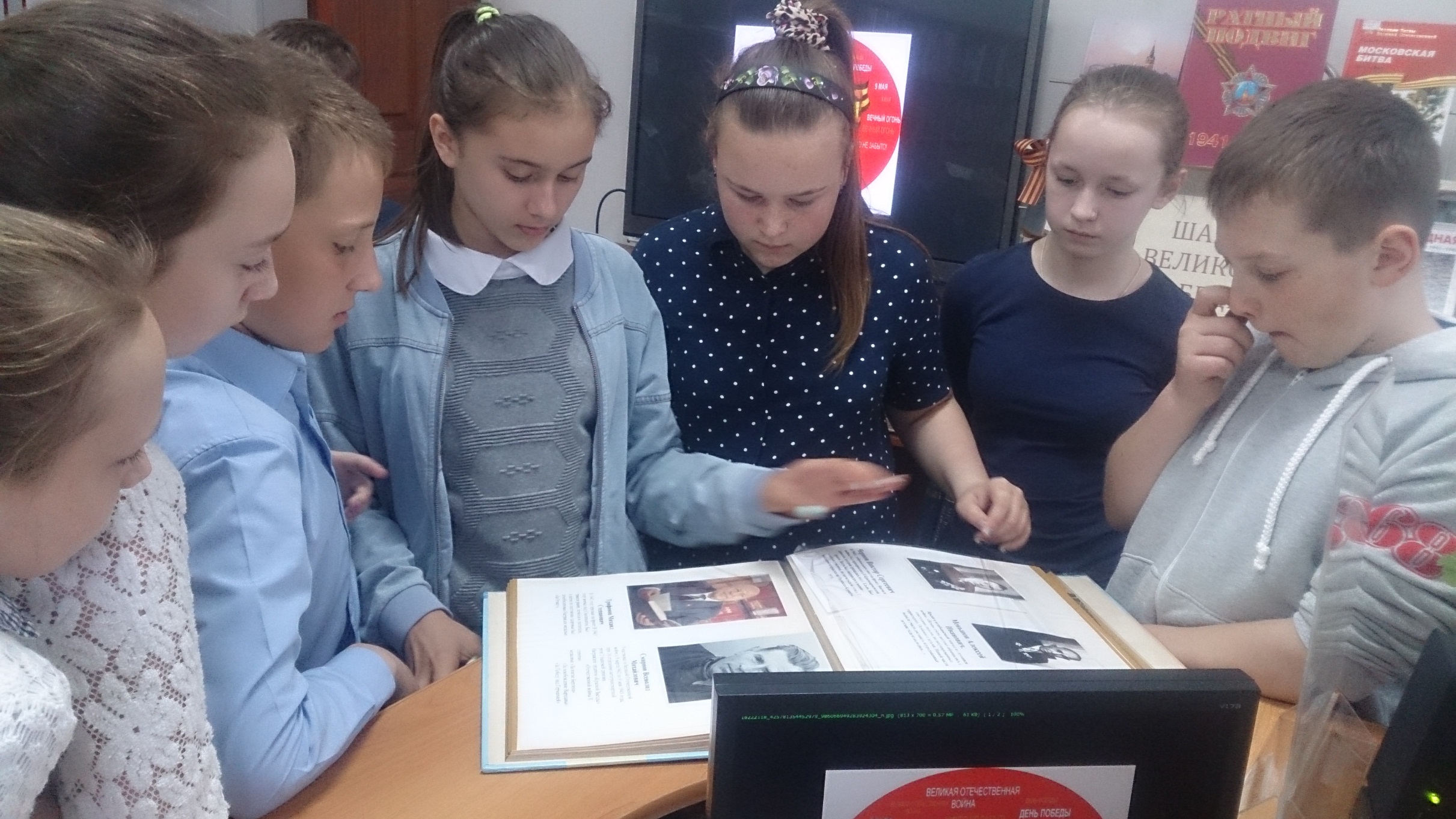 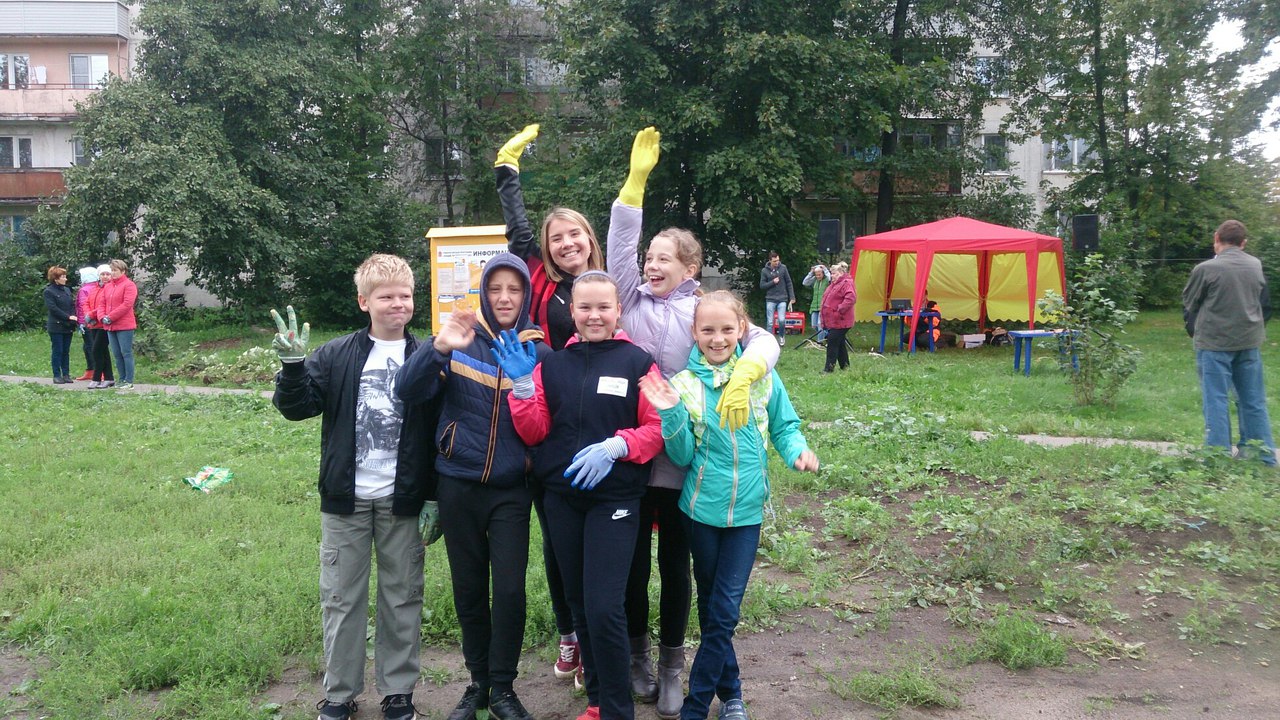 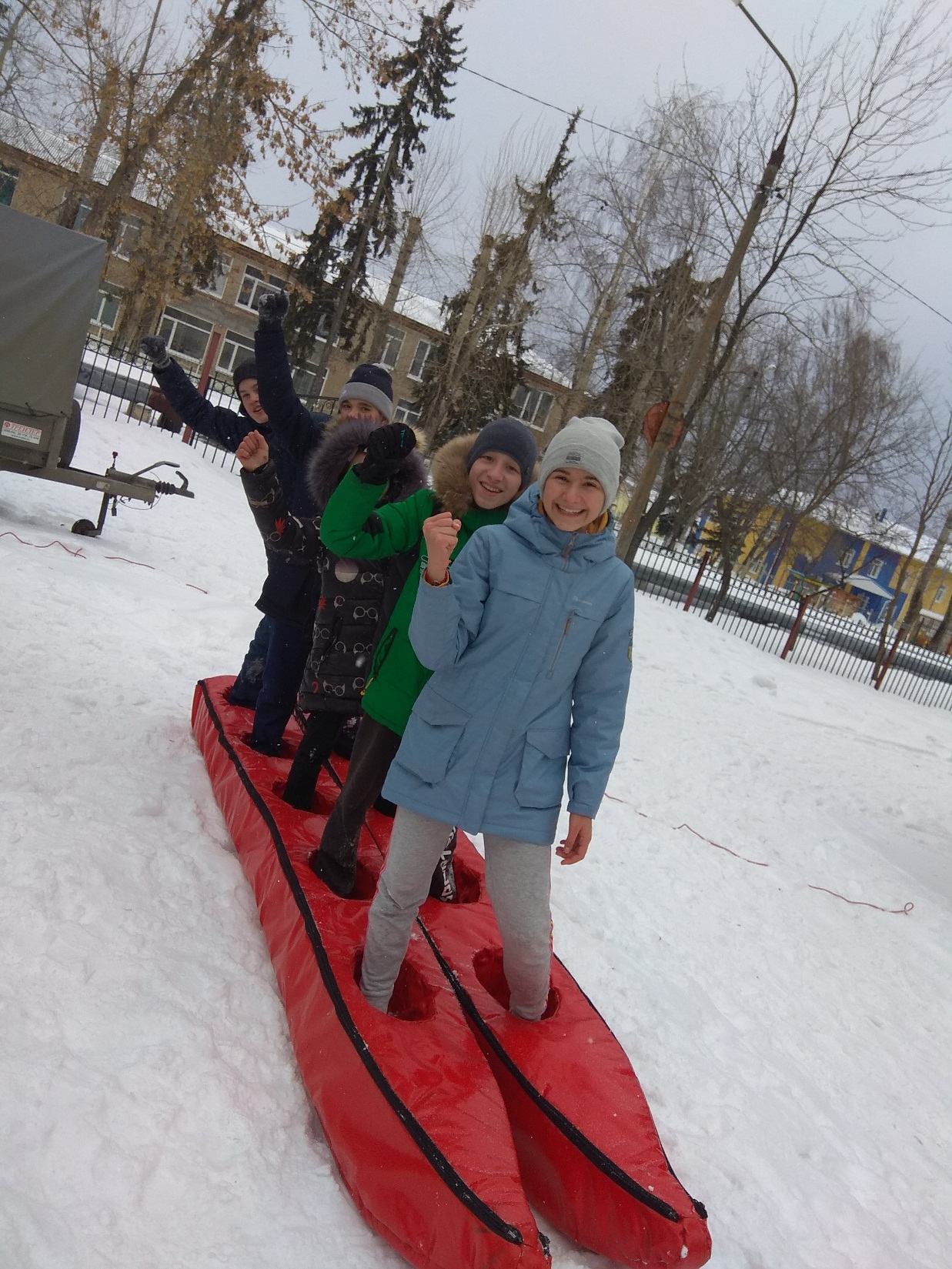 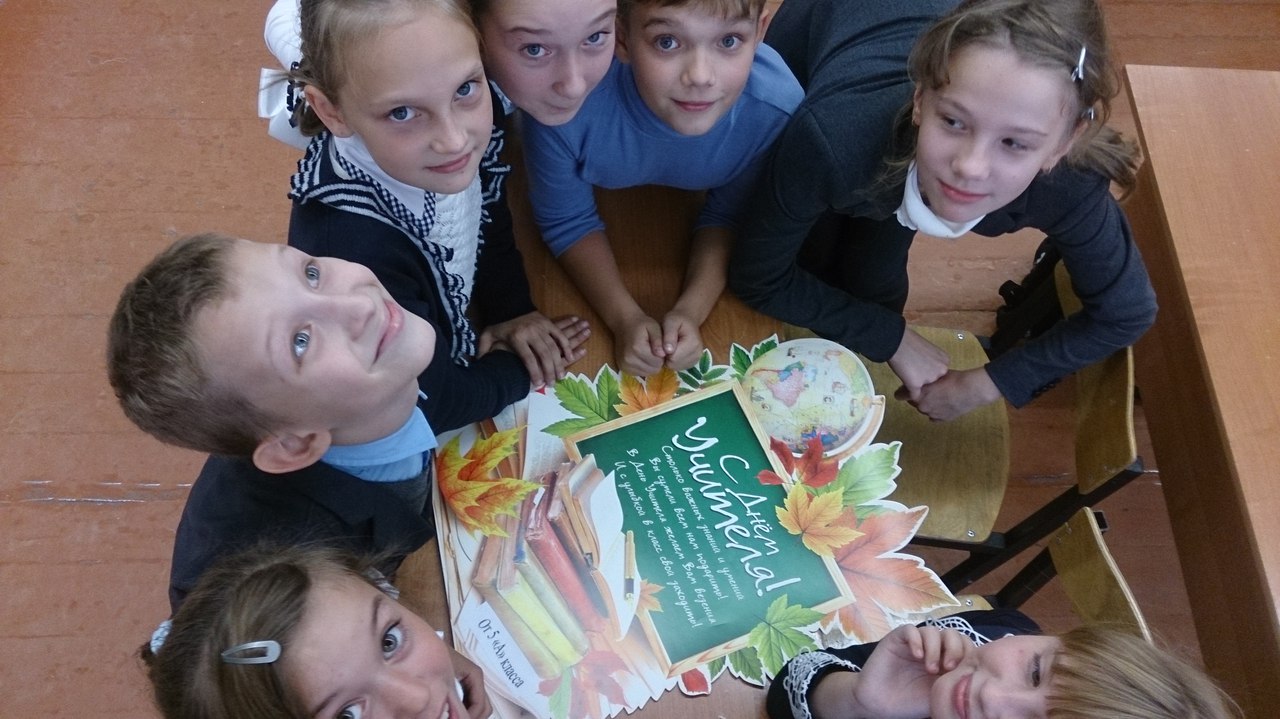 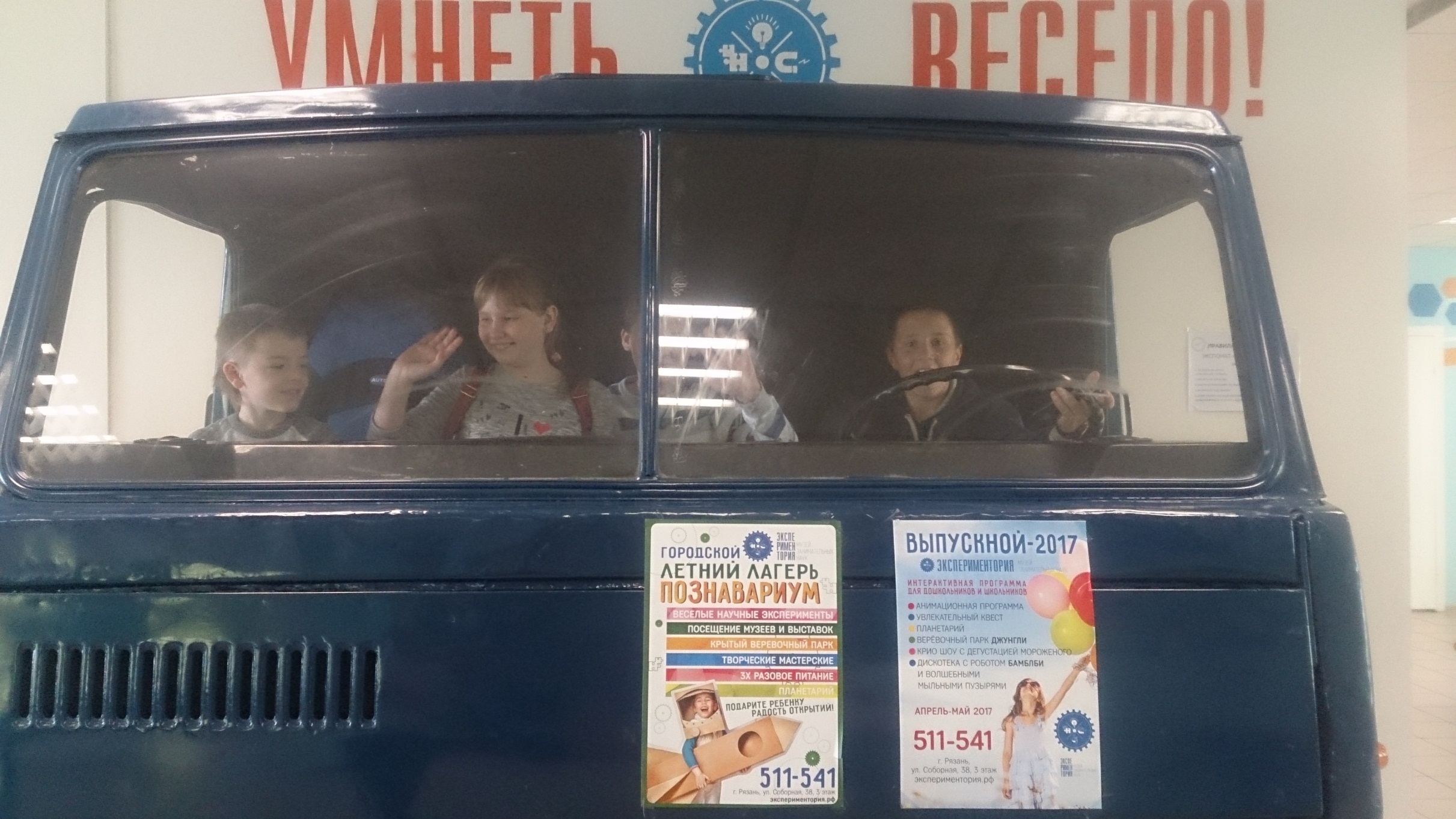 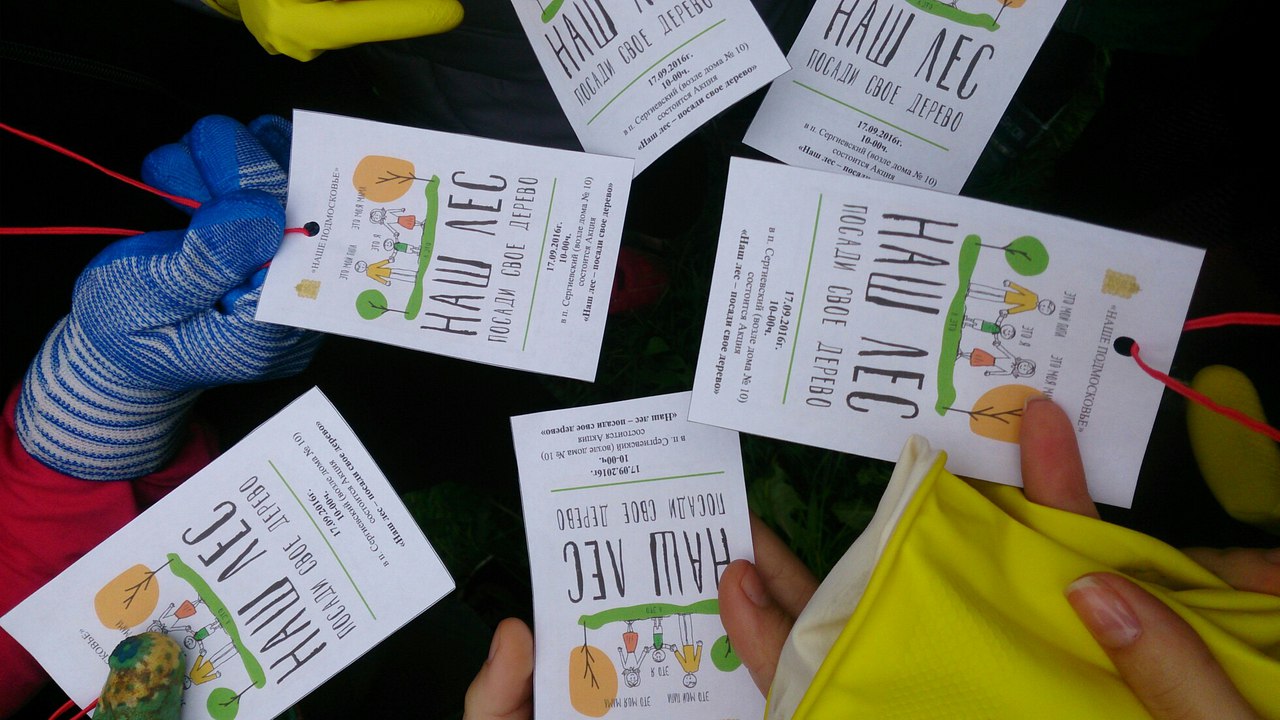 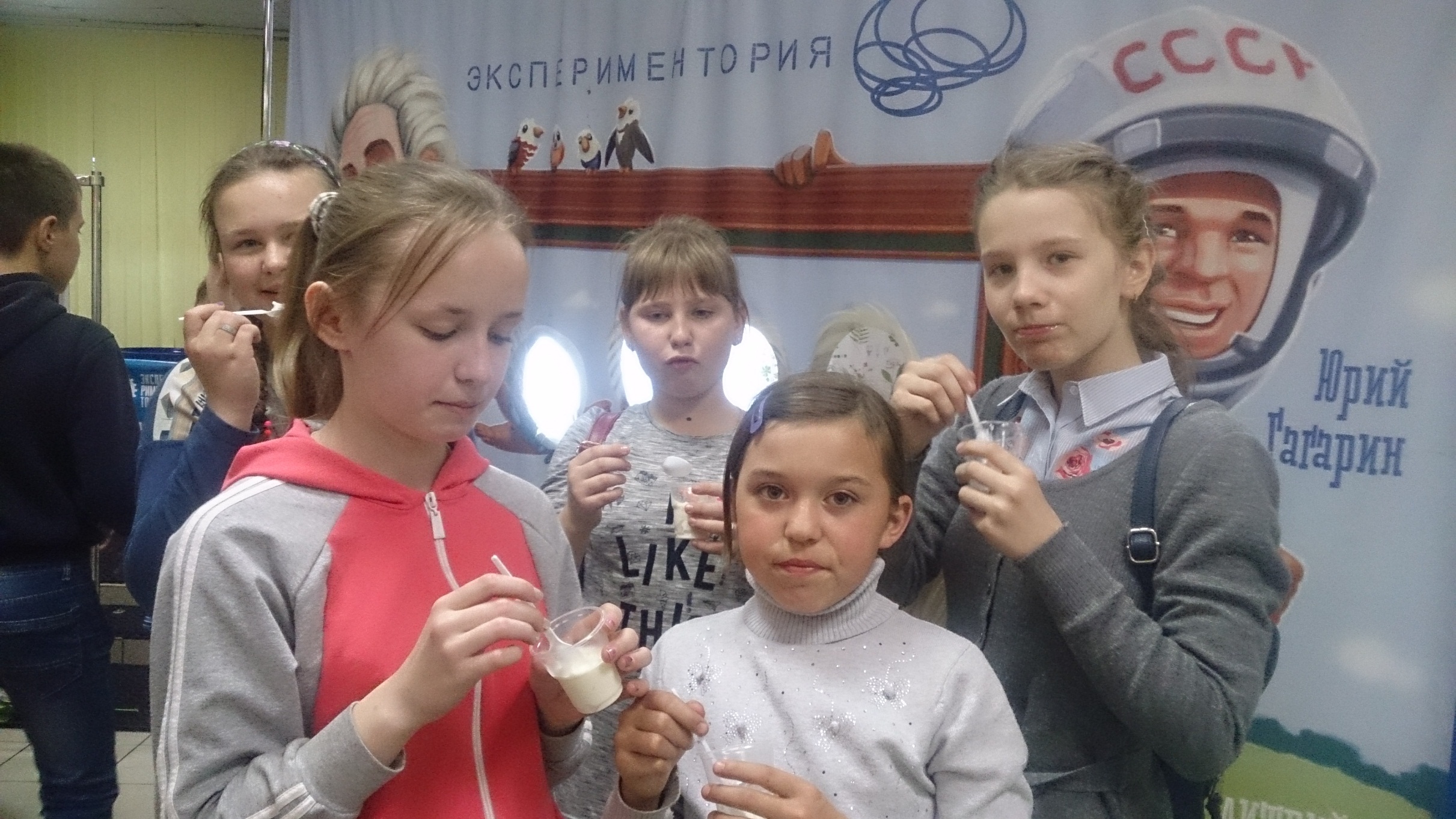 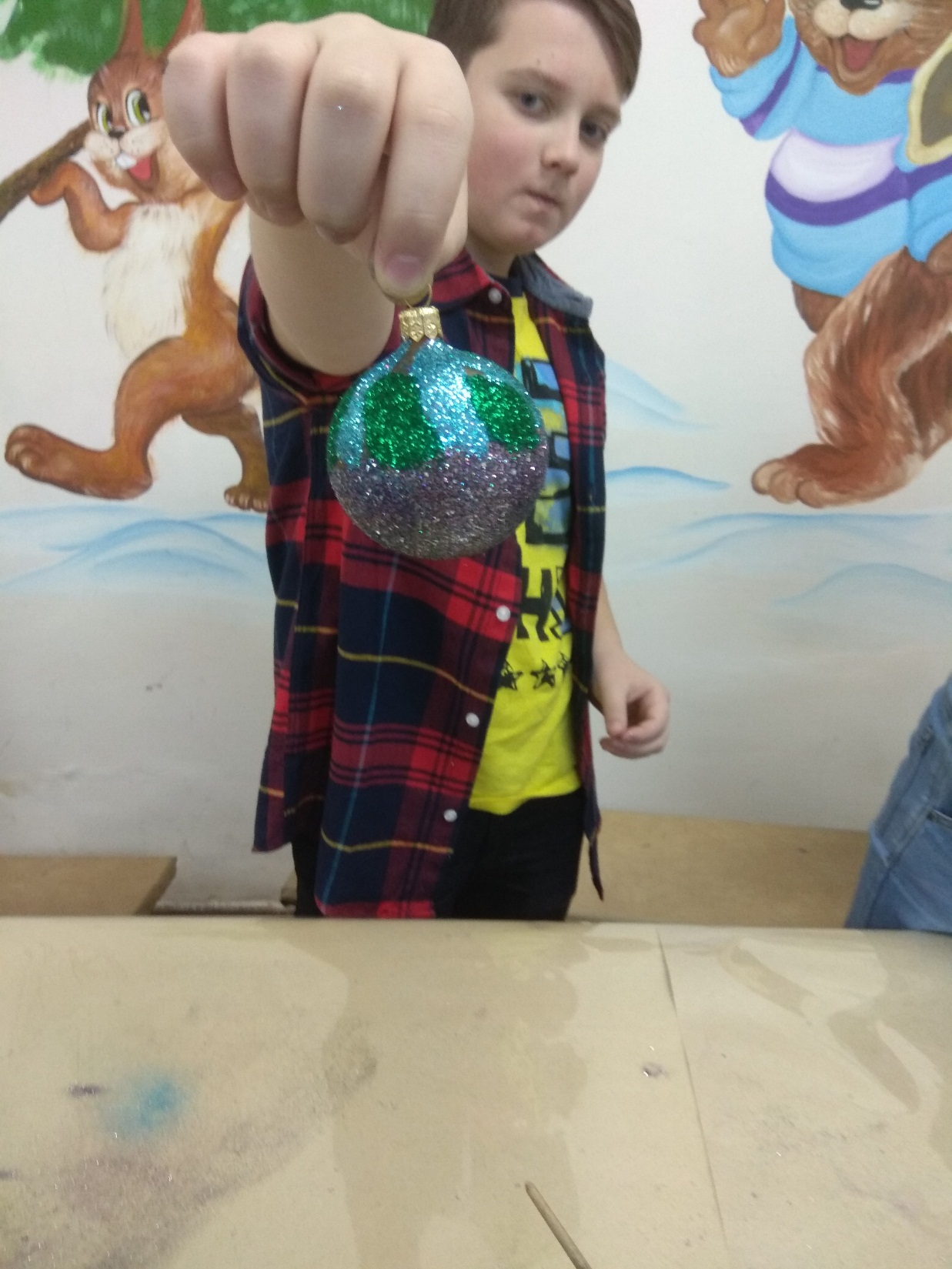 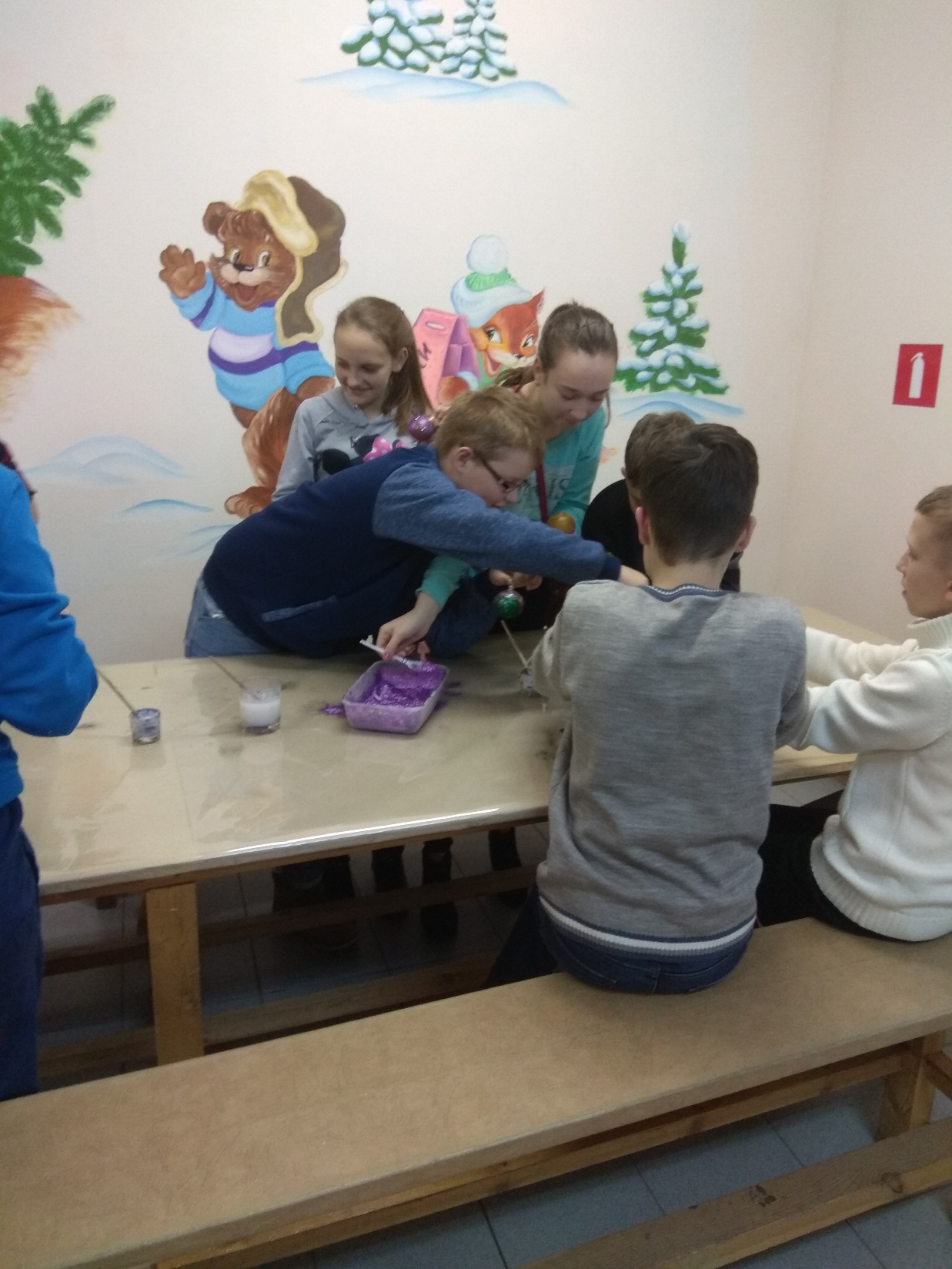 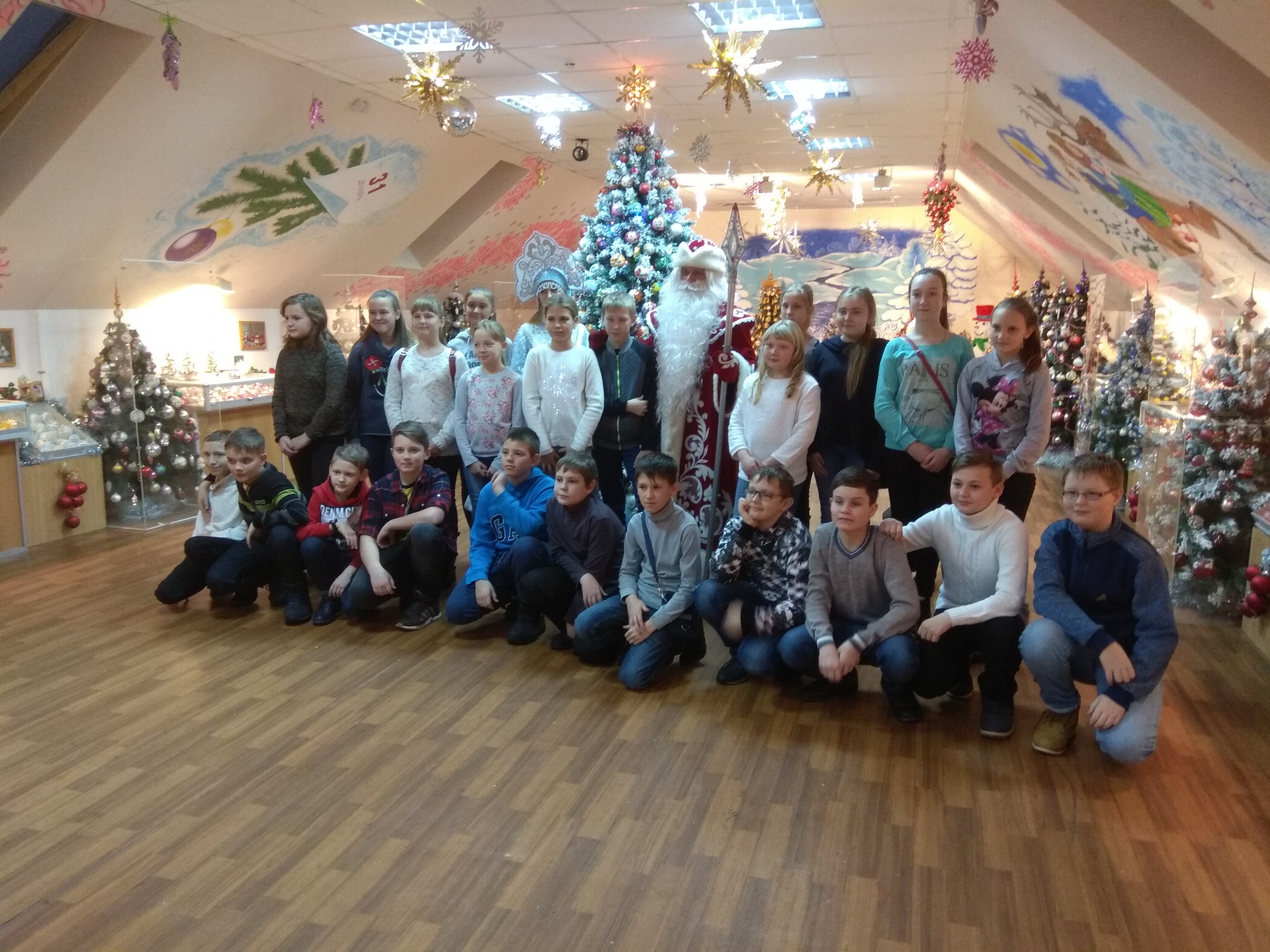 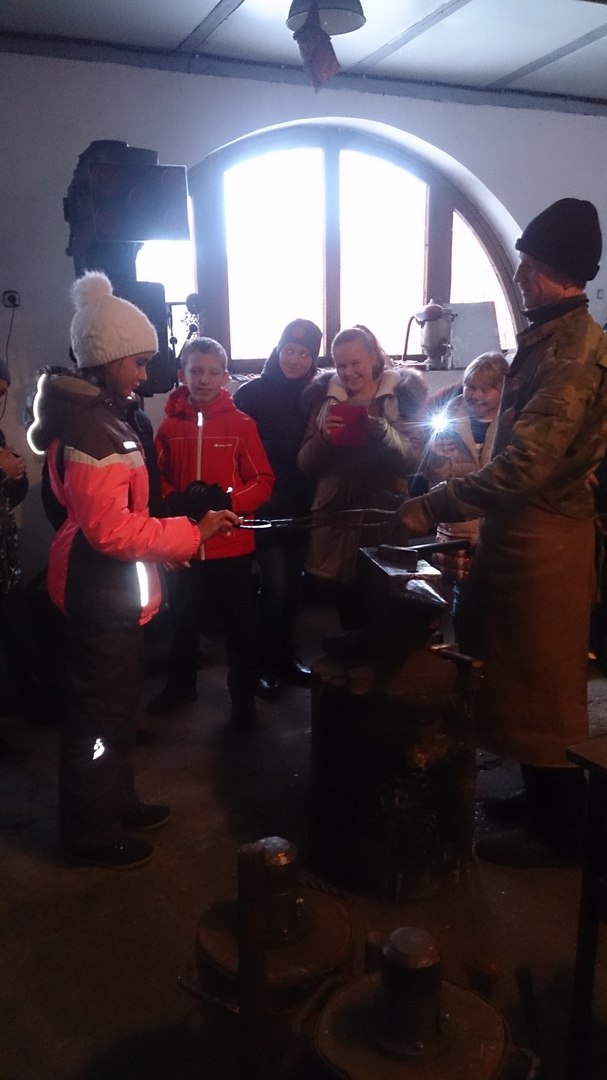 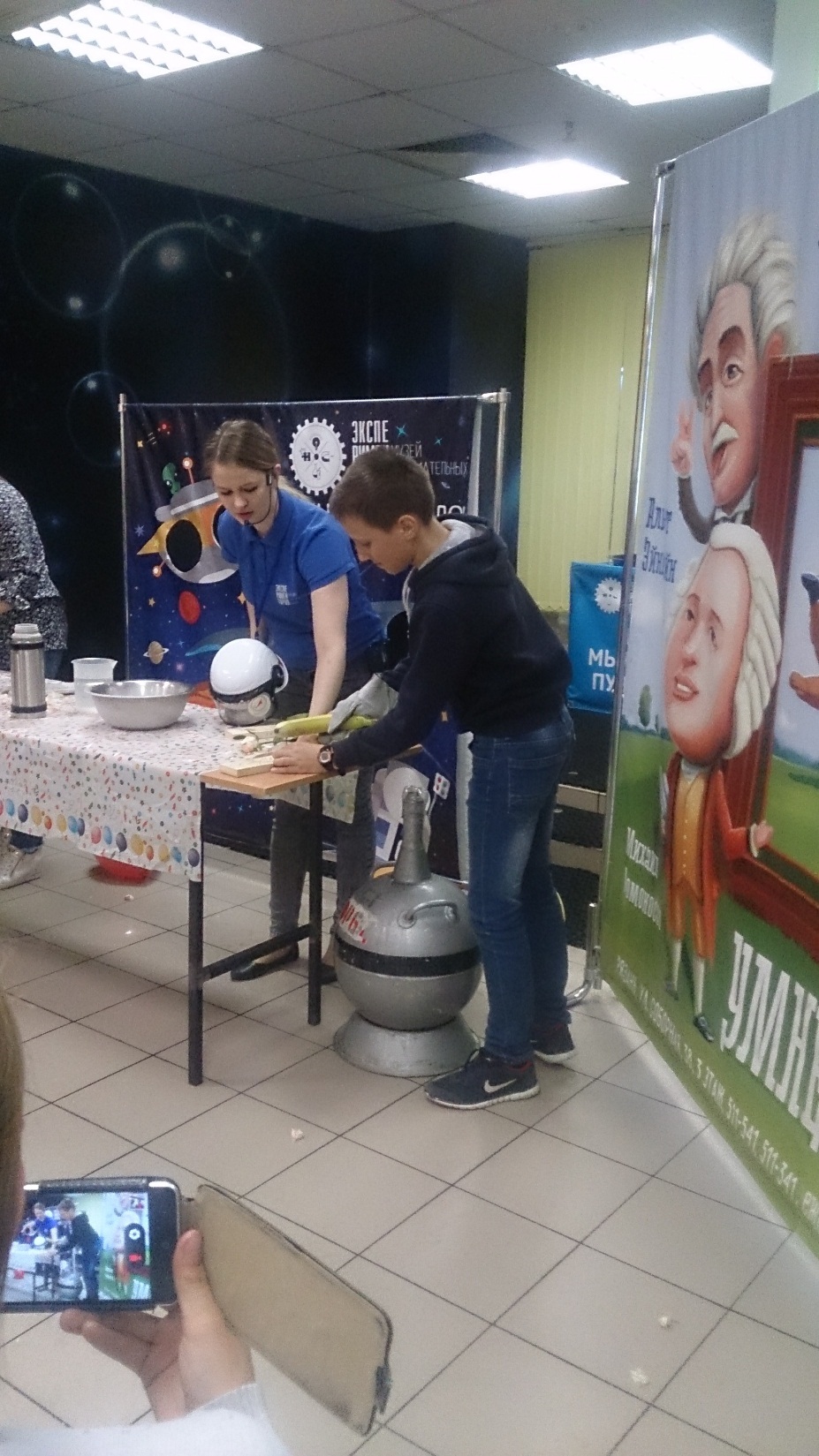 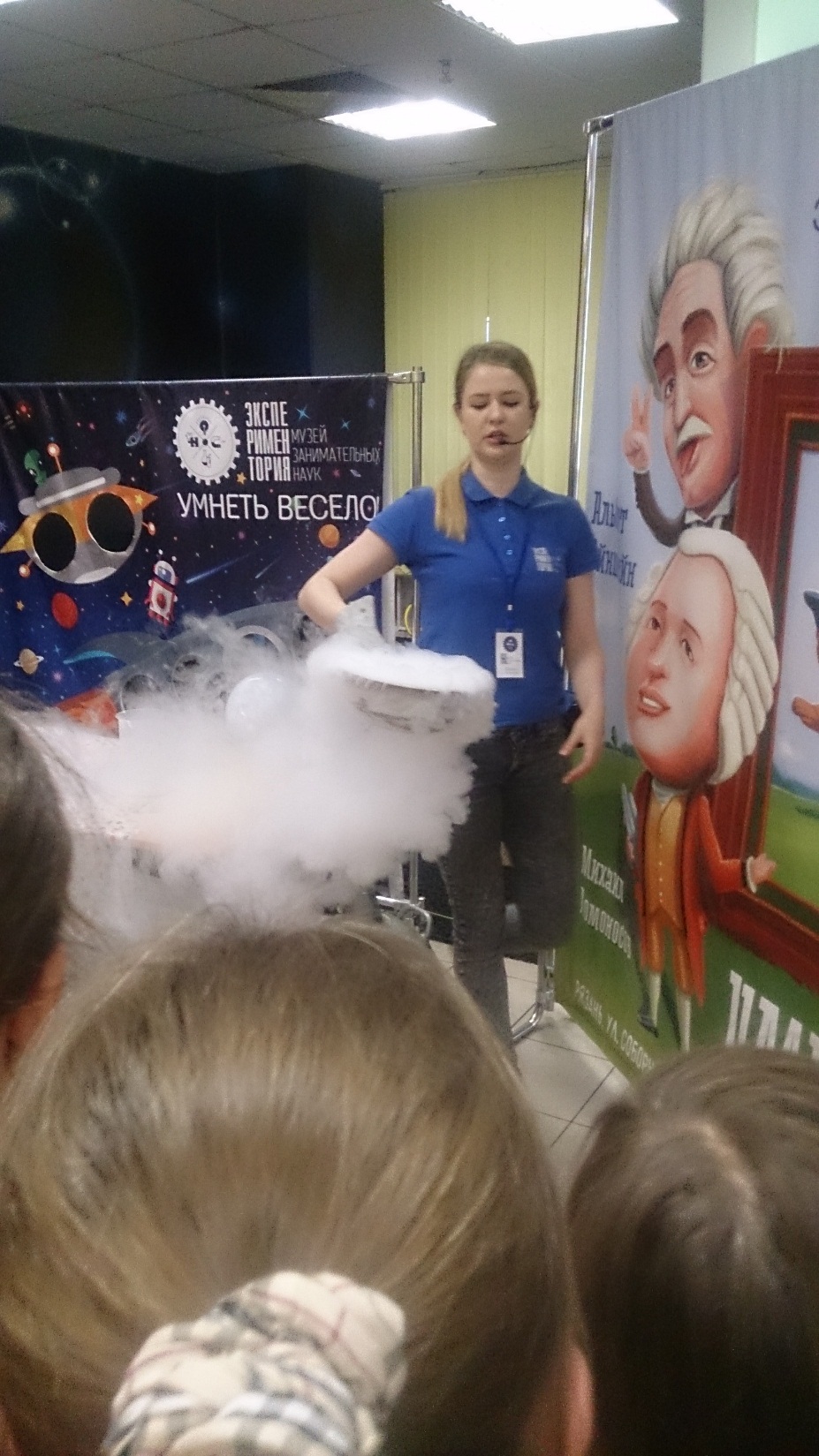 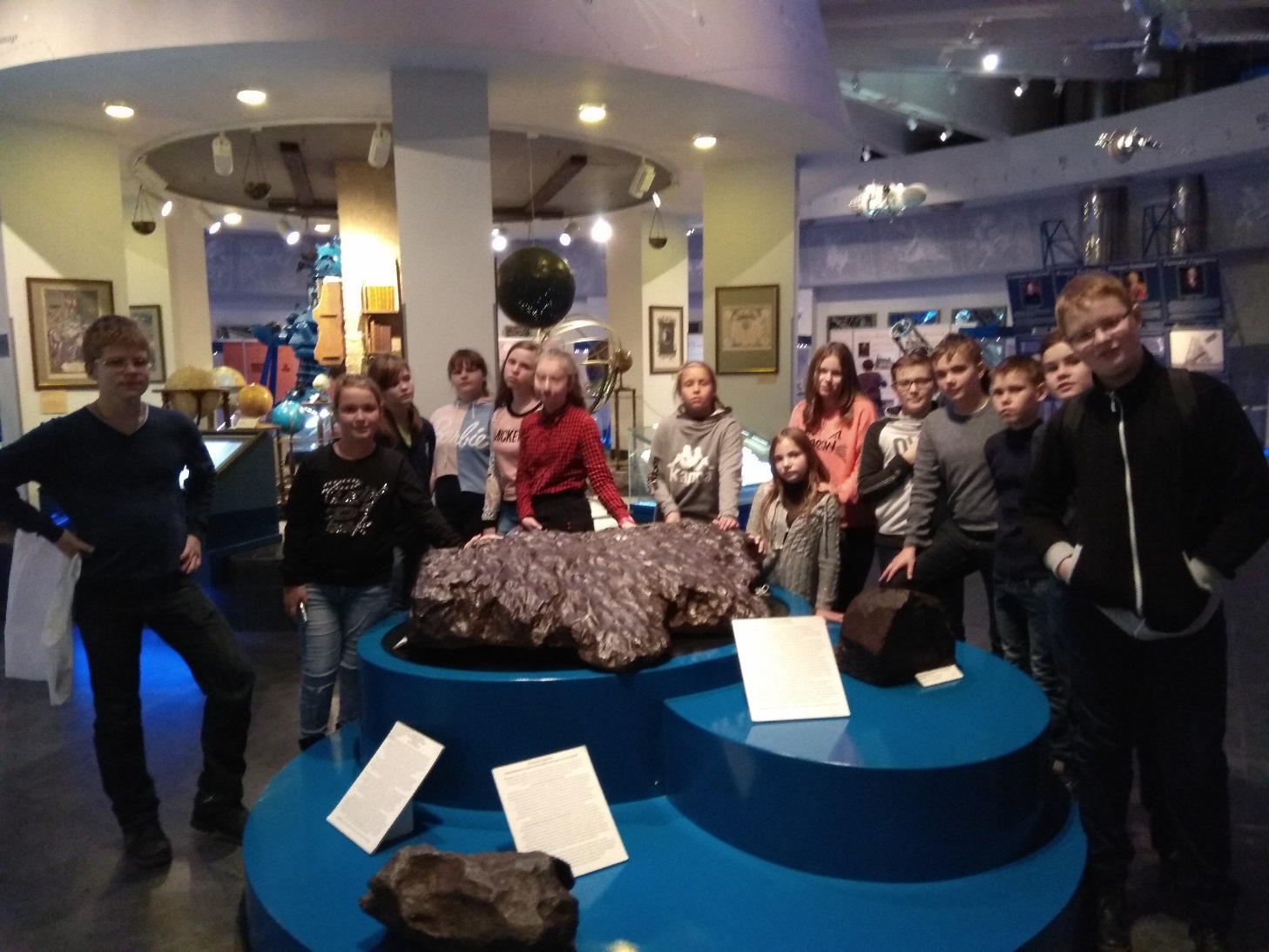 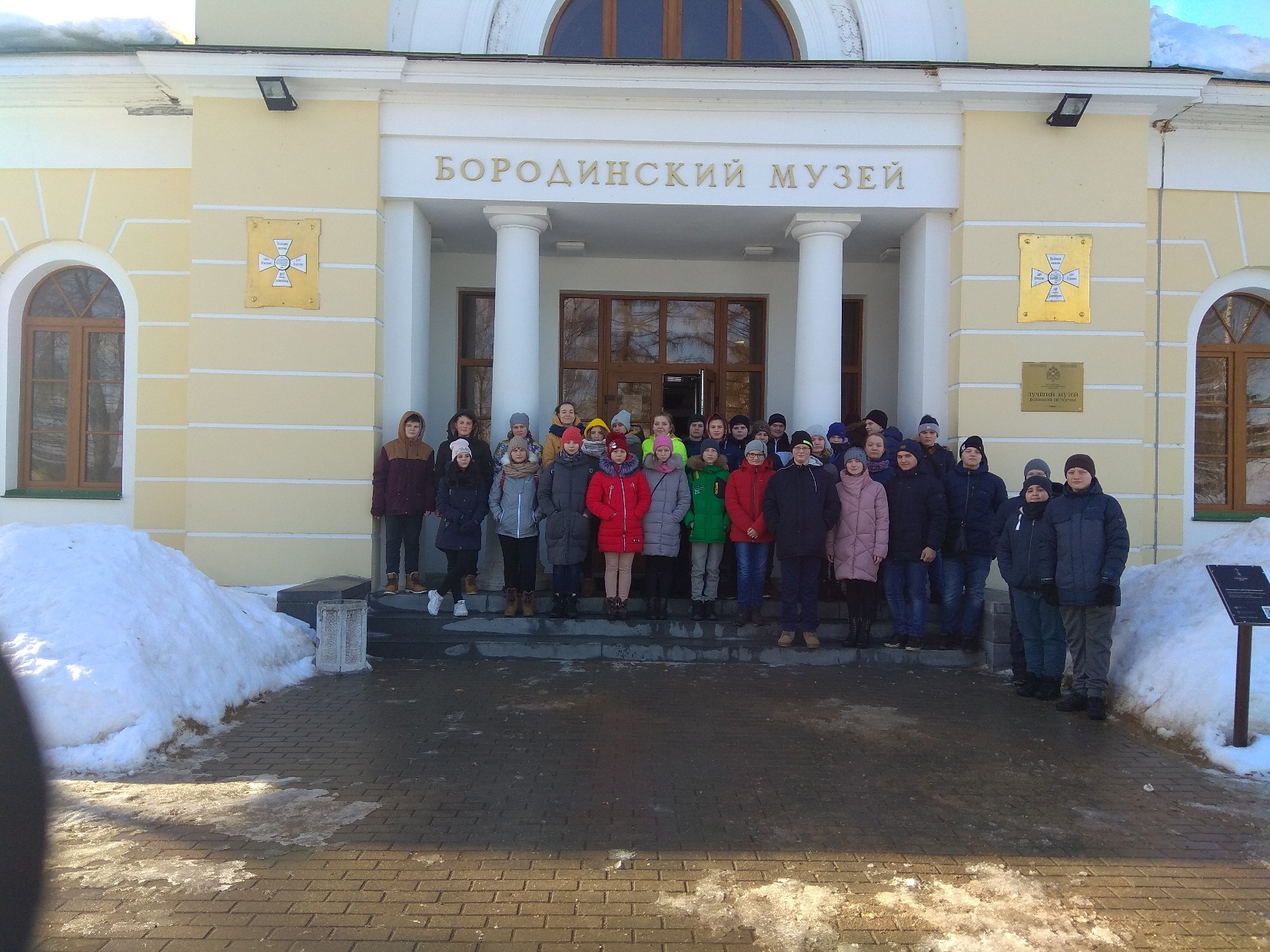 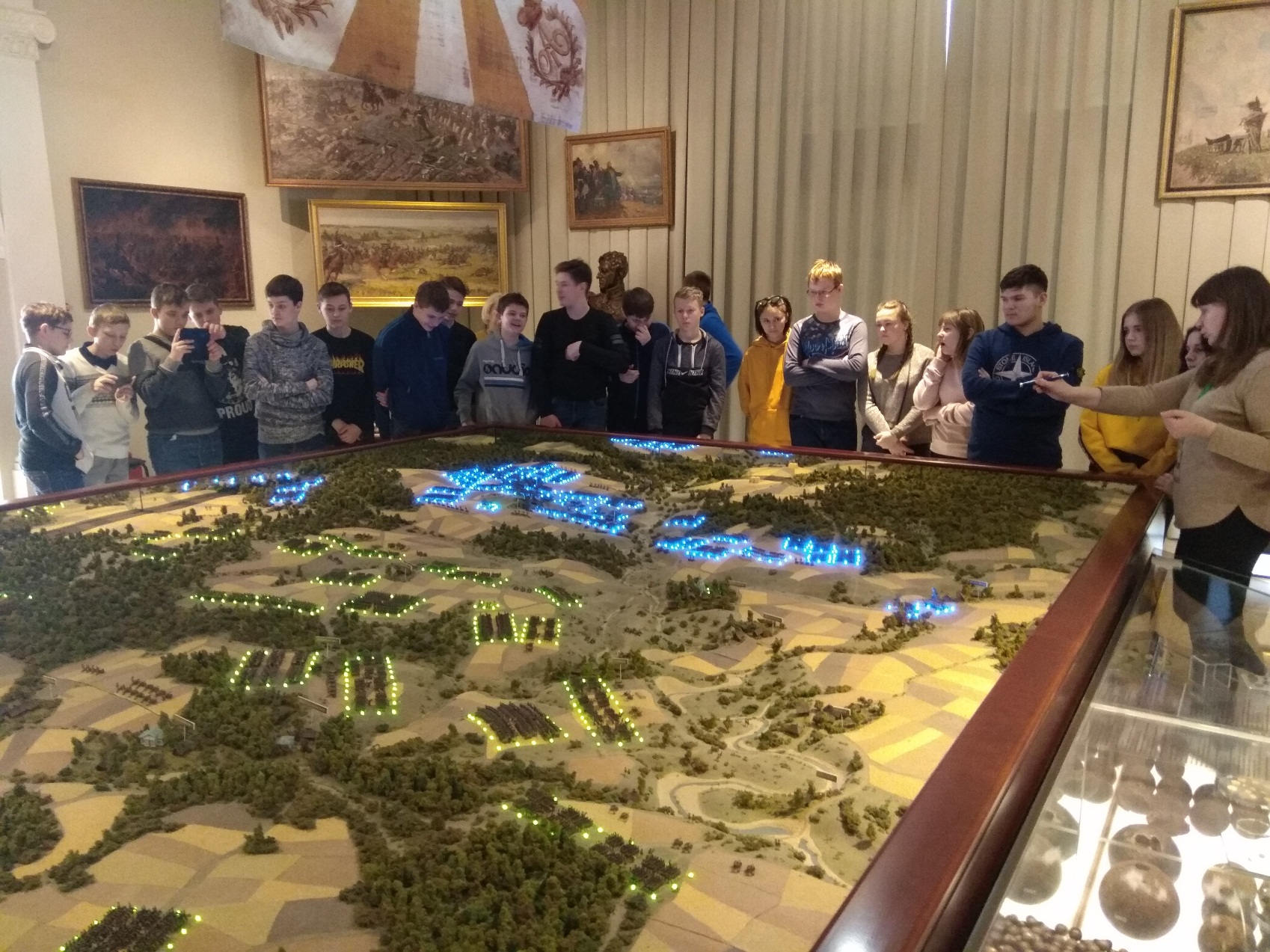 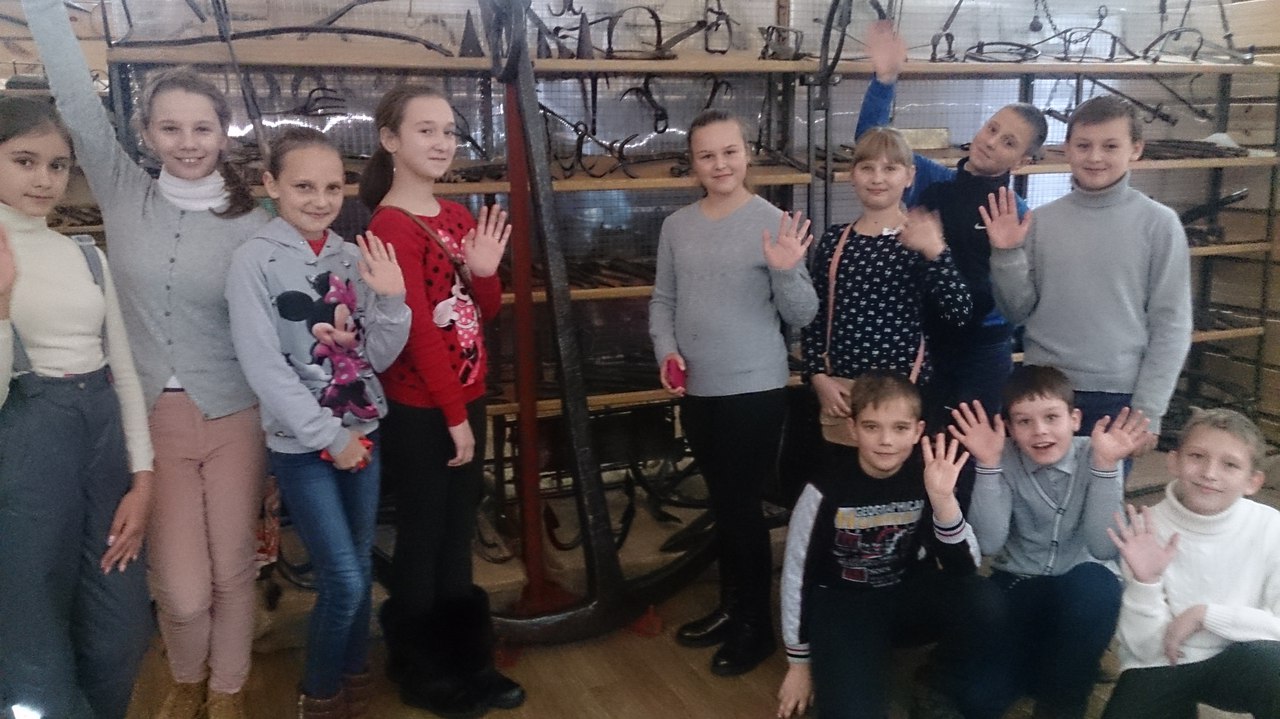 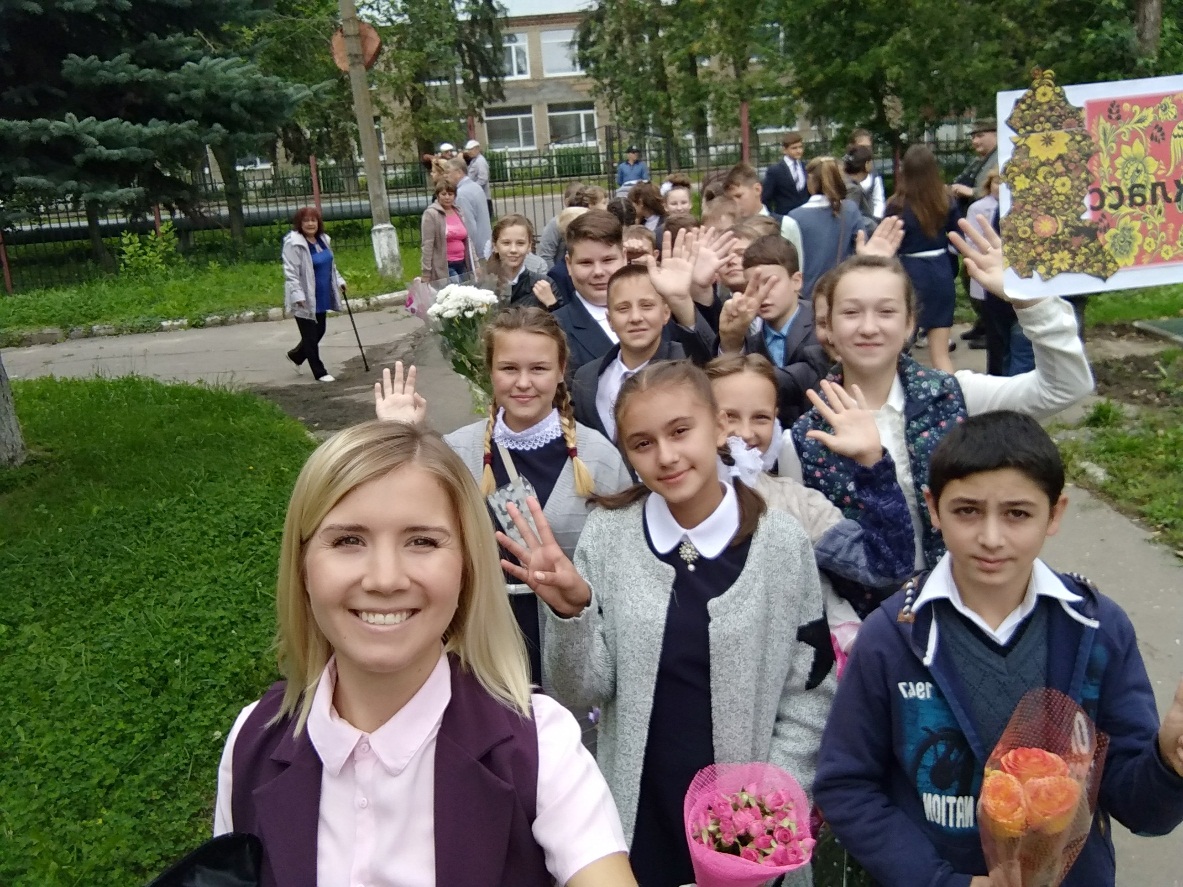 Спасибо за внимание!